Открытый урок: Введение новых лексических единиц по теме «My family»(УМК «Spotlight 5», module 4, lesson 4a)
Учитель английского языка
МКОУ «Сергокалинская СОШ №2»
Нурбагандова Р.М.
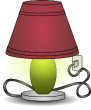 l
a
m
p
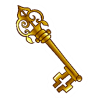 e
y
k
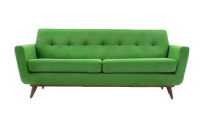 s
f
a
o
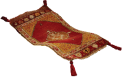 a
e
t
c
p
r
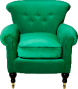 i
a
h
r
a
m
r
c
w
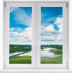 d
w
o
i
n
t
a
l
b
e
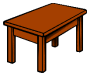 o
y
s
t
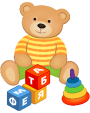 I` ve got a mother
I` ve got a father
I` ve got a sister
I` ve got a brother
We live together
We love each other
Word list
Use your dictionary to explain words
cool 
kind
sweet 
clever
friendly
noisy
funny
naughty
caring
классный
добрый
сладкий, милый
умный
дружелюбный
шумный
смешной
непослушный
заботливый, внимательный
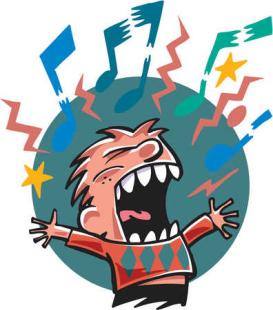 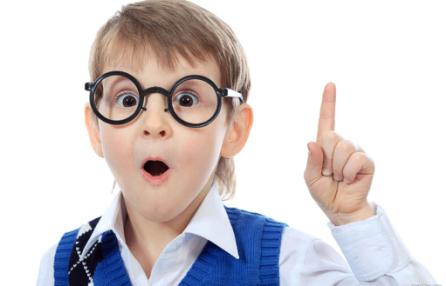 clever
noisy
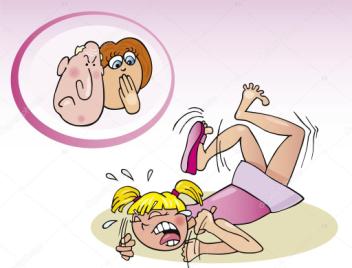 naughty
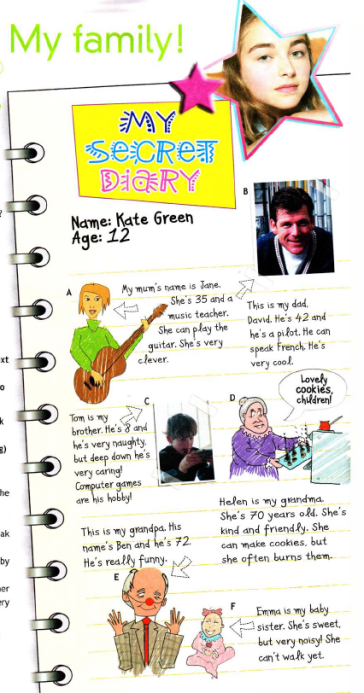 Student’s book p. 56, Ex. 1
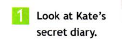 Who is her:
mother (mum)?
brother? 
grandfather (grandpa)?
father (dad)?
sister?
grandmother (grandma)?
A
C
E
B
F
D
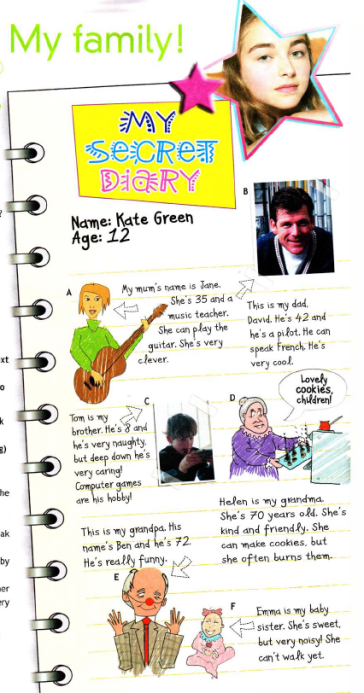 Listen, read and check to find out details
What is the text about?
The text is about…
Ex.2b
Right (R)            Wrong (W)        Doesn’t say (DS)
Правильно         Неправильно    Не упоминается
DS
Kate plays the violin.
2. Jane can dance.
DS
3. David can speak five languages.
W
4. Kate has got a baby brother.
W
5. Kate visits her grandparents every weekend.
DS
6. Helen is kind and friendly
R
page 57 ex. 4
cool 
kind
sweet 
clever
friendly
noisy
funny
naughty
caring
What is your sister like?
She is naughty and noisy.
What is your father like?
He is … and … .
What is your mum like?
… is … and … .
Homework
Ex.9 p. 57
Write a diary page about your family
Написать дневник о своей семье. Используйте дневник Кейт в качестве модели.
Наклей стикер на доску
Мне не понравилось! Я понял не всё!
Мне всё понравилось! Я всё понял!
Good bye!
Список использованных источников
Печатные источники:
УМК Spotlight 5 / Ю.Е. Ваулина, Д. Дули, О.Е. Подоляко, В. Эванс, Москва 2015
Использованные изображения:
Ключ http://clipart-library.com/img/1190423.png
Диван http://clipart-library.com/image_gallery2/Sofa-PNG.png
Кресло http://pngimg.com/uploads/armchair/armchair_PNG7025.png
Ковер https://avatanplus.com/files/resources/original/57e7417b03c631575f57c887.png
Лампа http://www.iluminaciongalodecor.com/wp-content/uploads/2017/05/lamp-clip-art-clipartsco-clip-on-lamp-shade-hardware-clip-on-lamp-shades-home-depot-15.jpg
6. Стол http://chicagohacksbig.com/images/clipart-table-3.png
7. Игрушки http://abctoys.com.ua/image/catalog/slade/logo1.png
8. Шумный мальчик http://clipart-library.com/image_gallery/382543.jpg
9. Умный мальчик http://uduba.com/user_data/92/47/924746e041d63943647db780d804f0af.jpg
10. Непослушная девочка https://candoru.ru/wp-content/uploads/2016/06/parrents.jpg